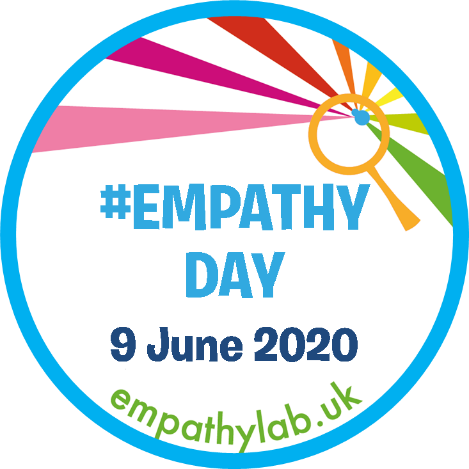 Assembly 1: Introduction to empathy
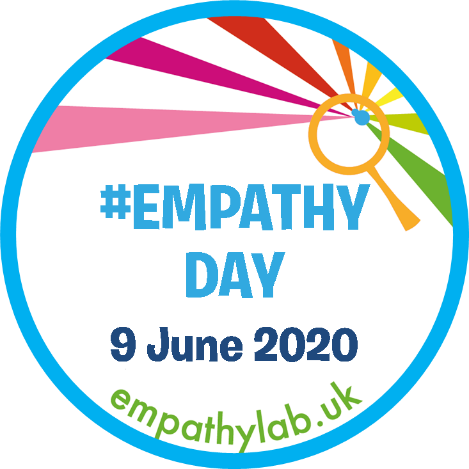 What is empathy?
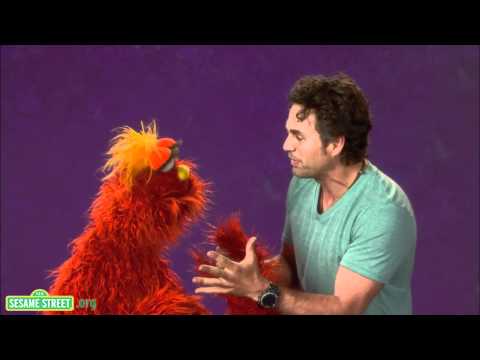 https://www.youtube.com/watch?v=9_1Rt1R4xbM
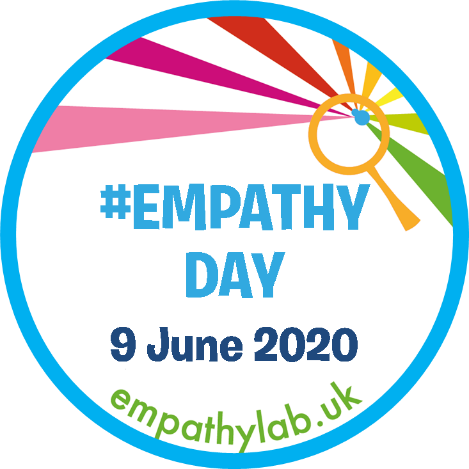 There are three parts to empathy
Experiencing for yourself how other people are feeling 
Working out why people are thinking and feeling the way they are
Doing something about what we have discovered
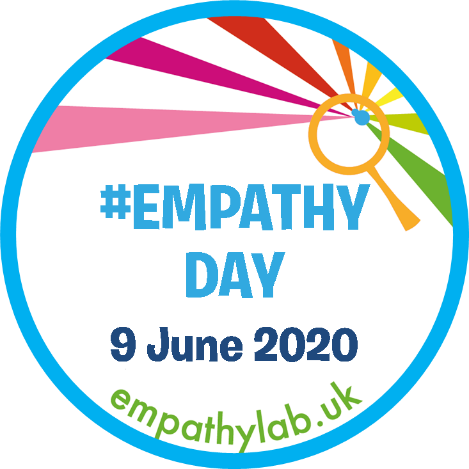 Stories!
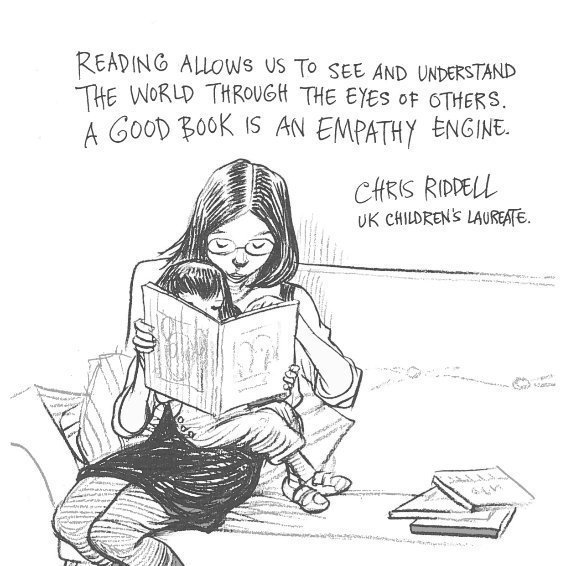 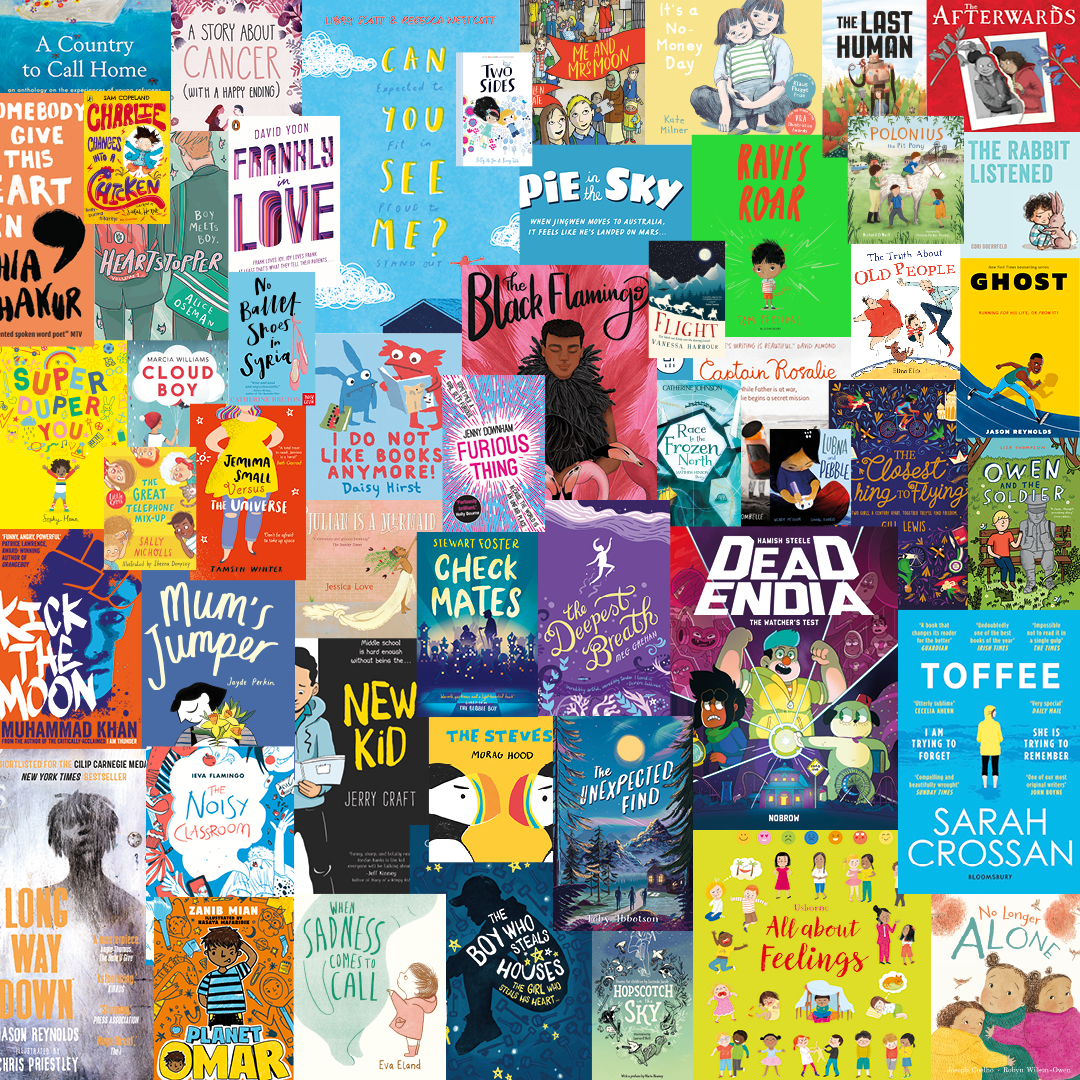 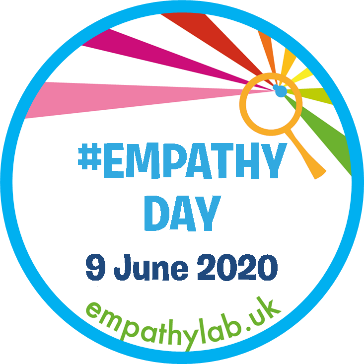 Stories!
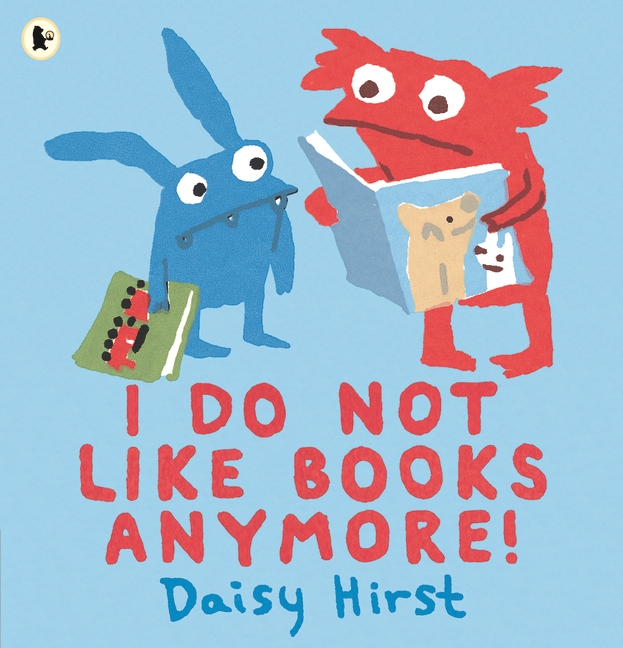 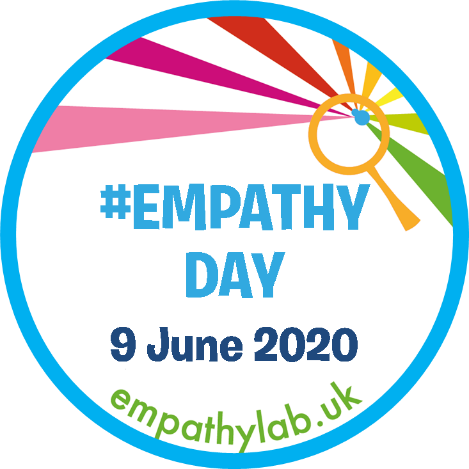 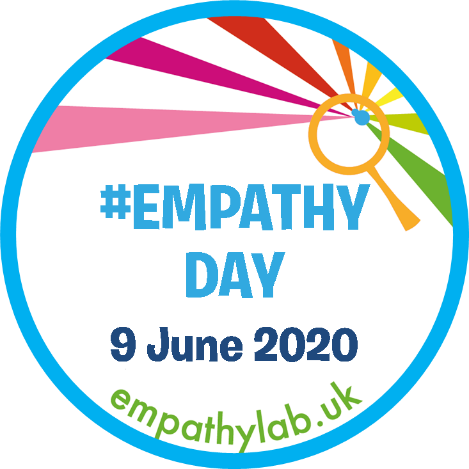 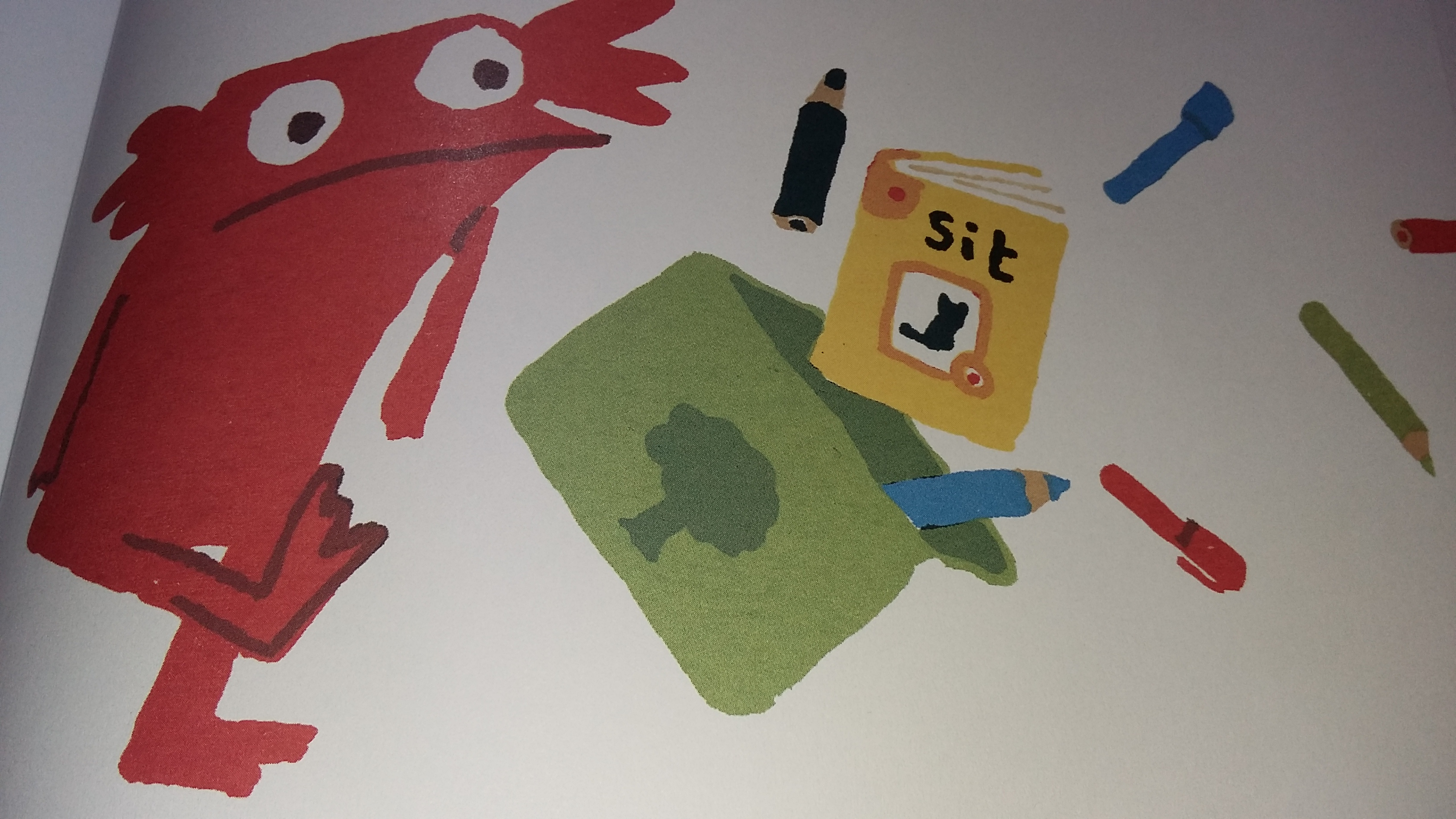 Show image of this page.
I do not like books anymore!
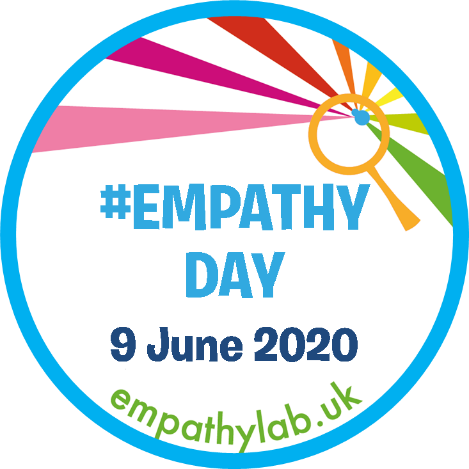 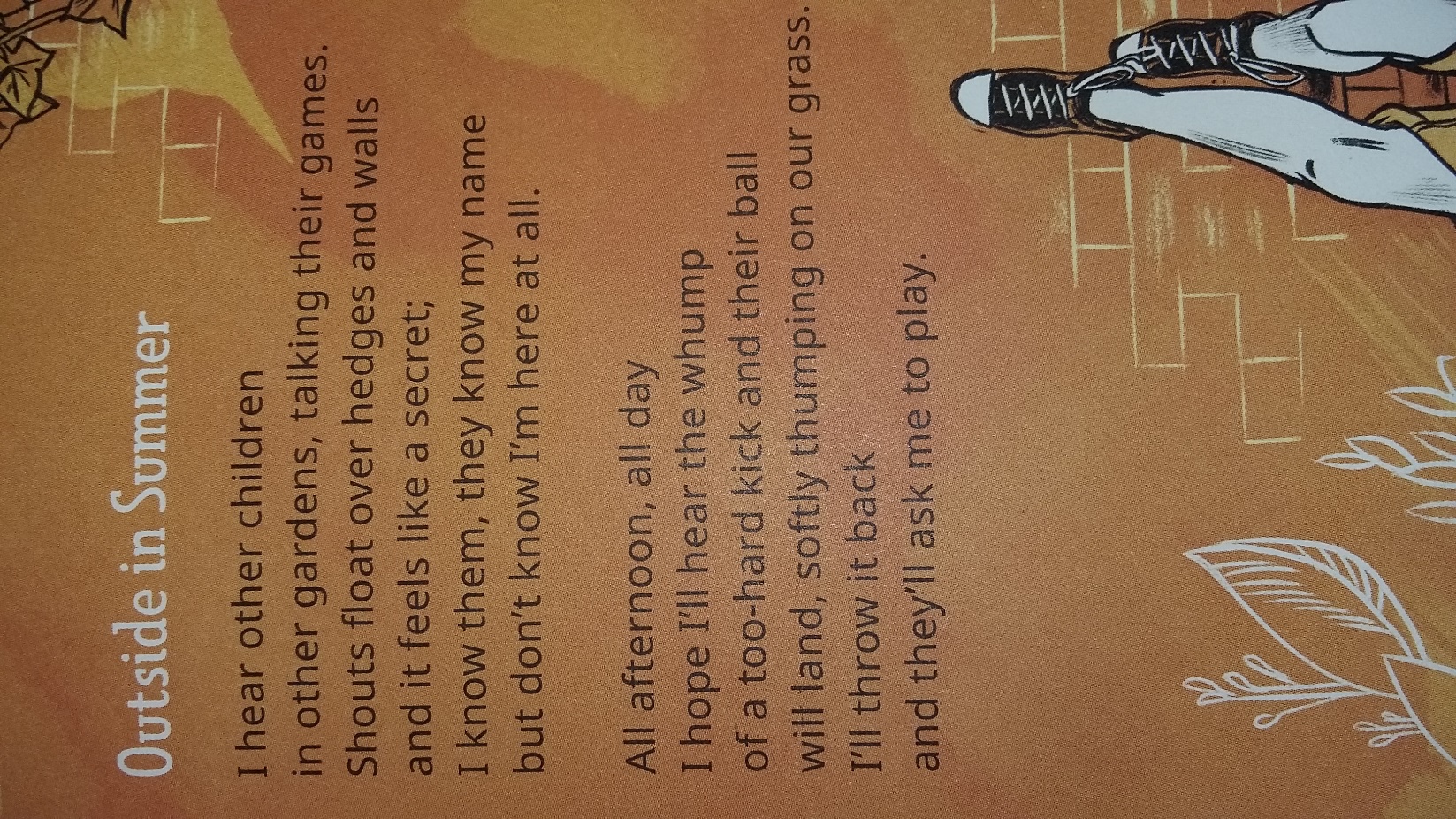 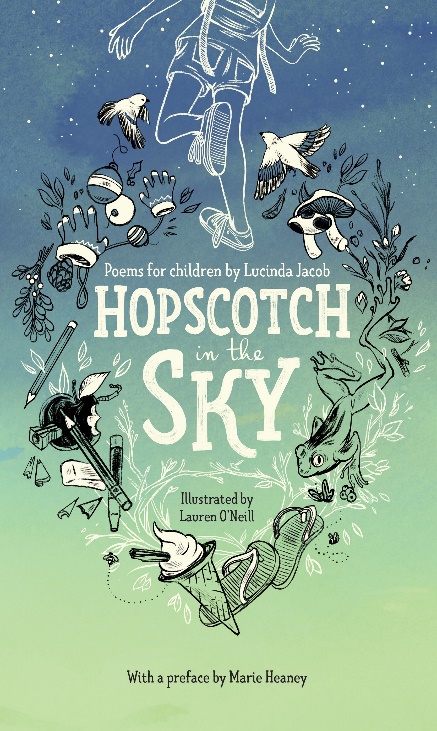 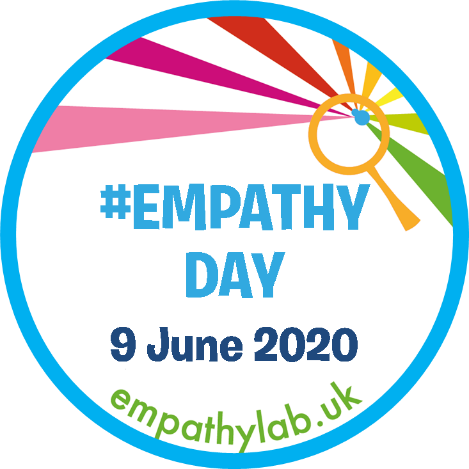 Assembly 2: Perspective-taking
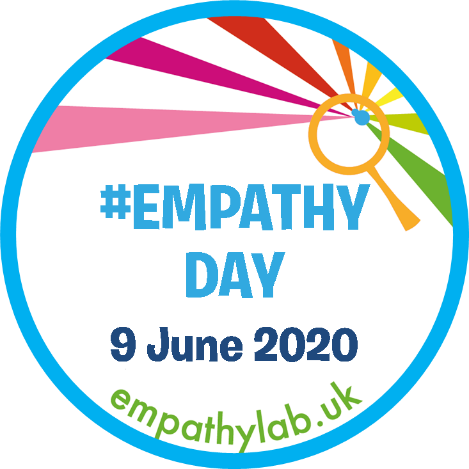 Insert picture of previous assembly gathering (rotated 180 degrees) – see script
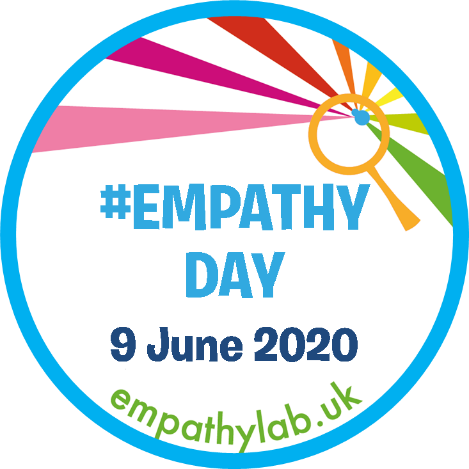 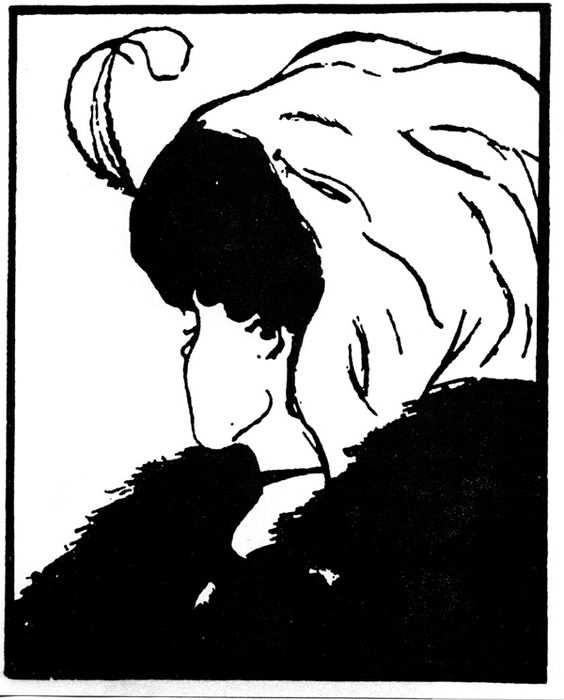 What do you see?
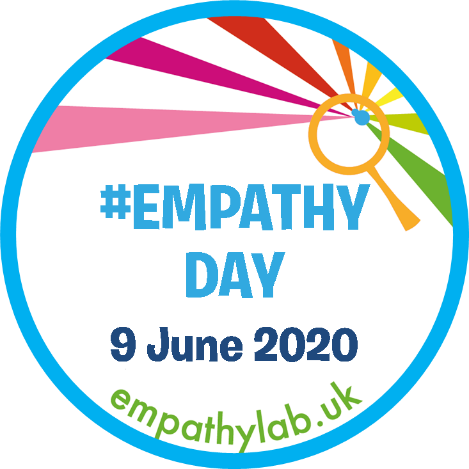 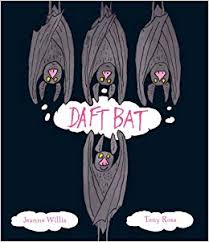 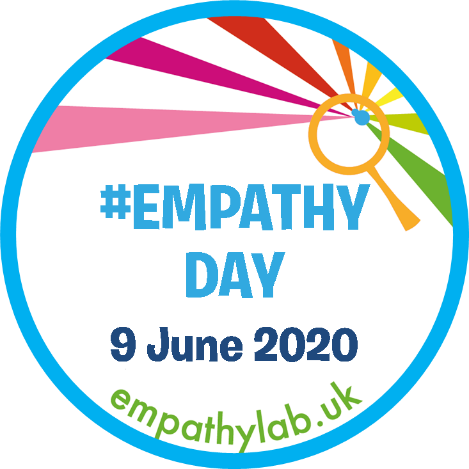 Assembly 3: From empathy into action
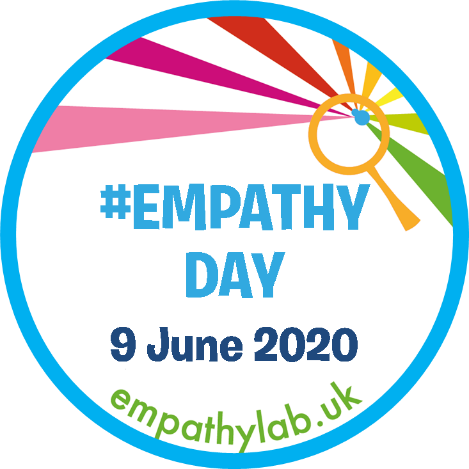 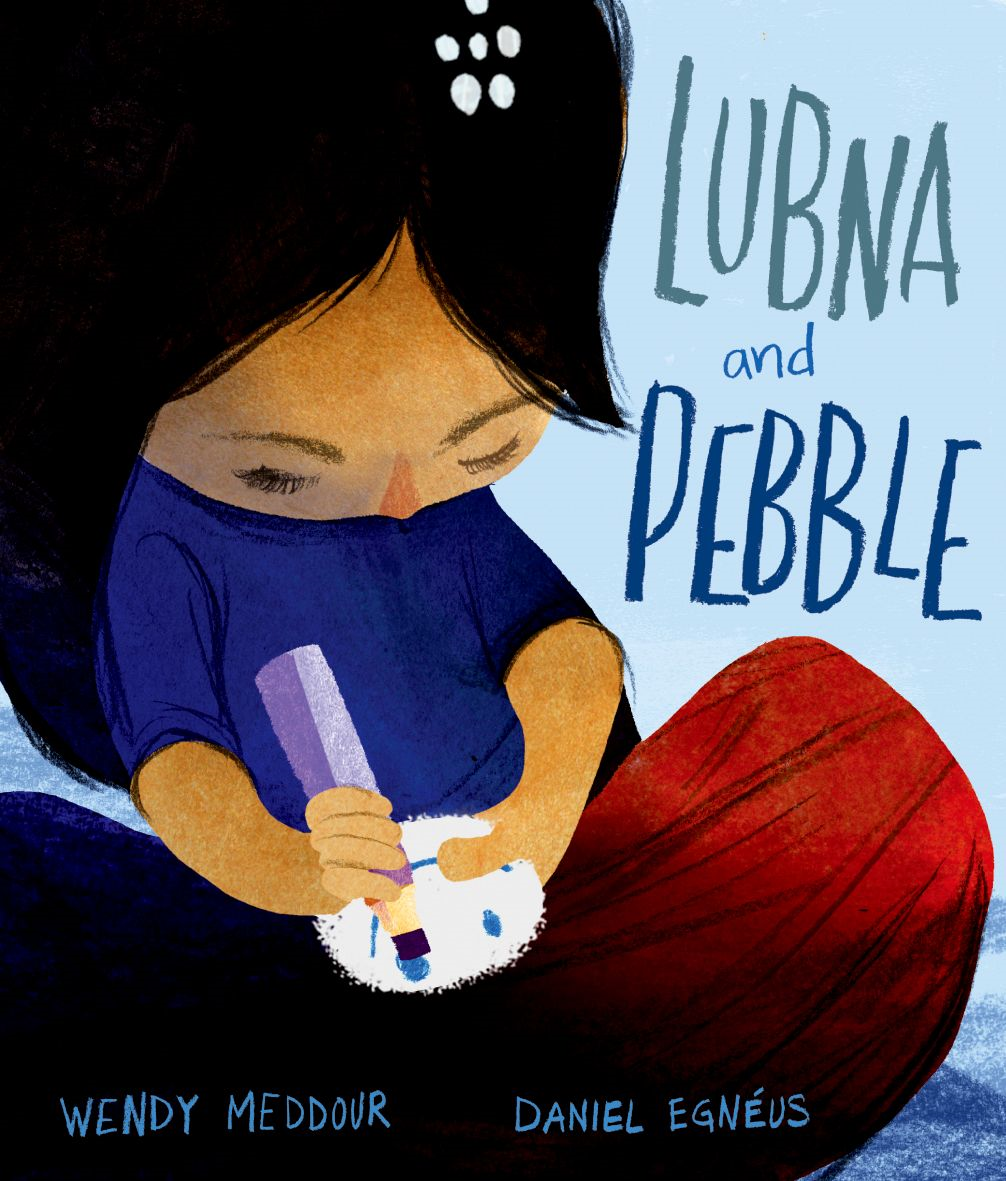 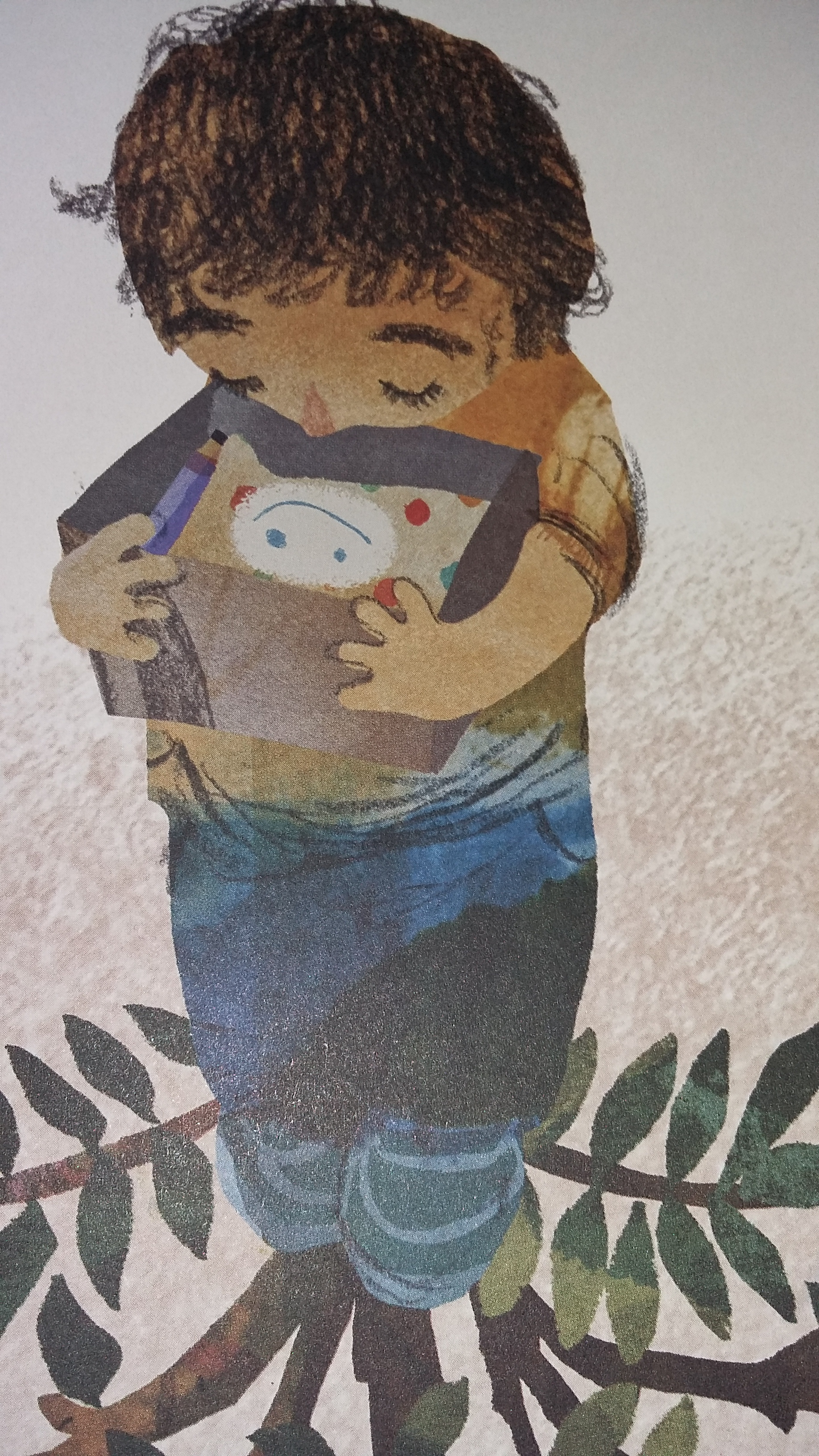 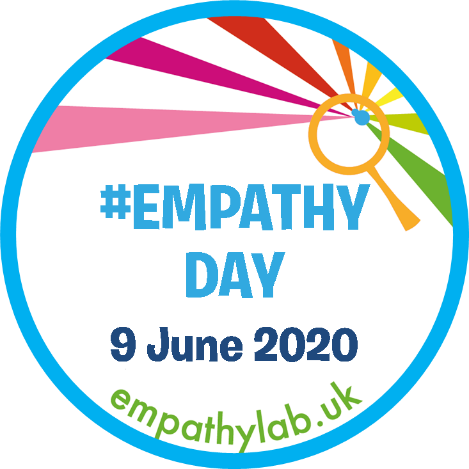 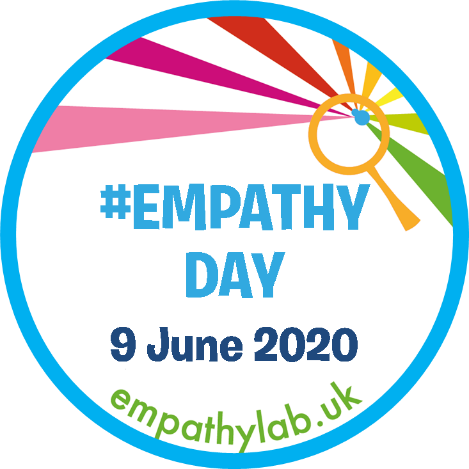 Assembly 4:  Empathy Day
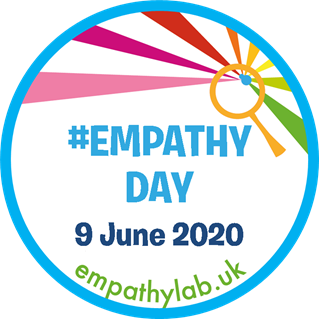 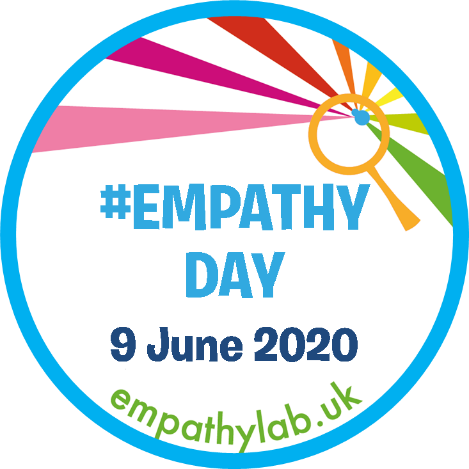 Empathy Day 9 June 2020
Empathy Day is all about focusing on empathy and helping us understand each other better.
It is also a day to:
Celebrate the empathy-building steps we’ve taken so far
Plan the next steps on our empathy journey
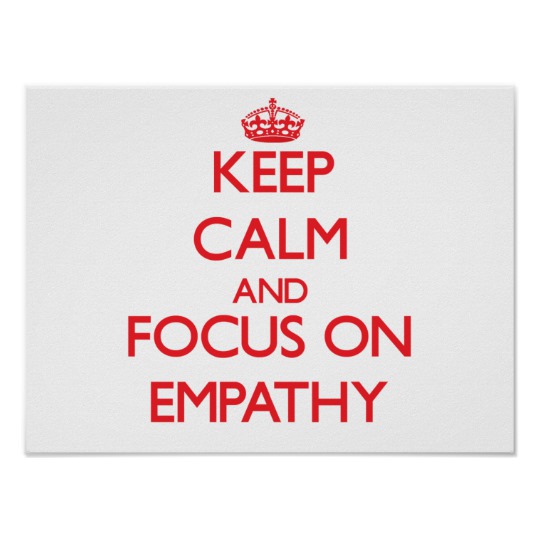 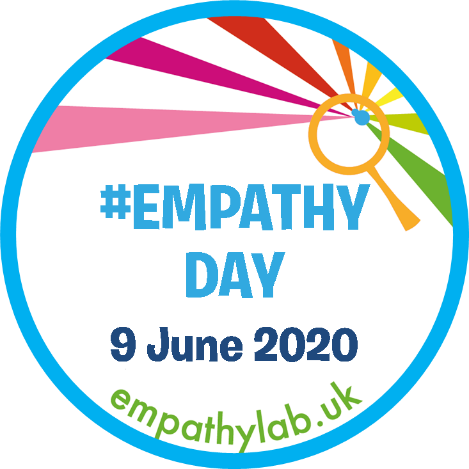 Add examples of children’s work
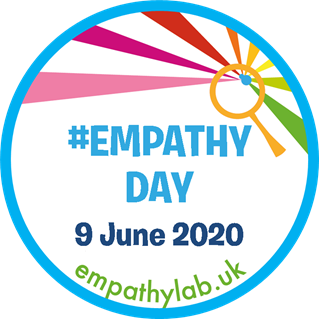 On Empathy Day (and beyond) we want everyone to…
Read: because stories and book characters build our real-life empathy
Connect: practice listening 100% to make new connections with people
Act: put empathy into action, in your home and your community
[Speaker Notes: Depending on the amount of work your school has done on social action, you may need to elaborate a bit further on the ‘doing’ part – how can you make a difference, what can you actually do? How is this part of the empathy skill?]
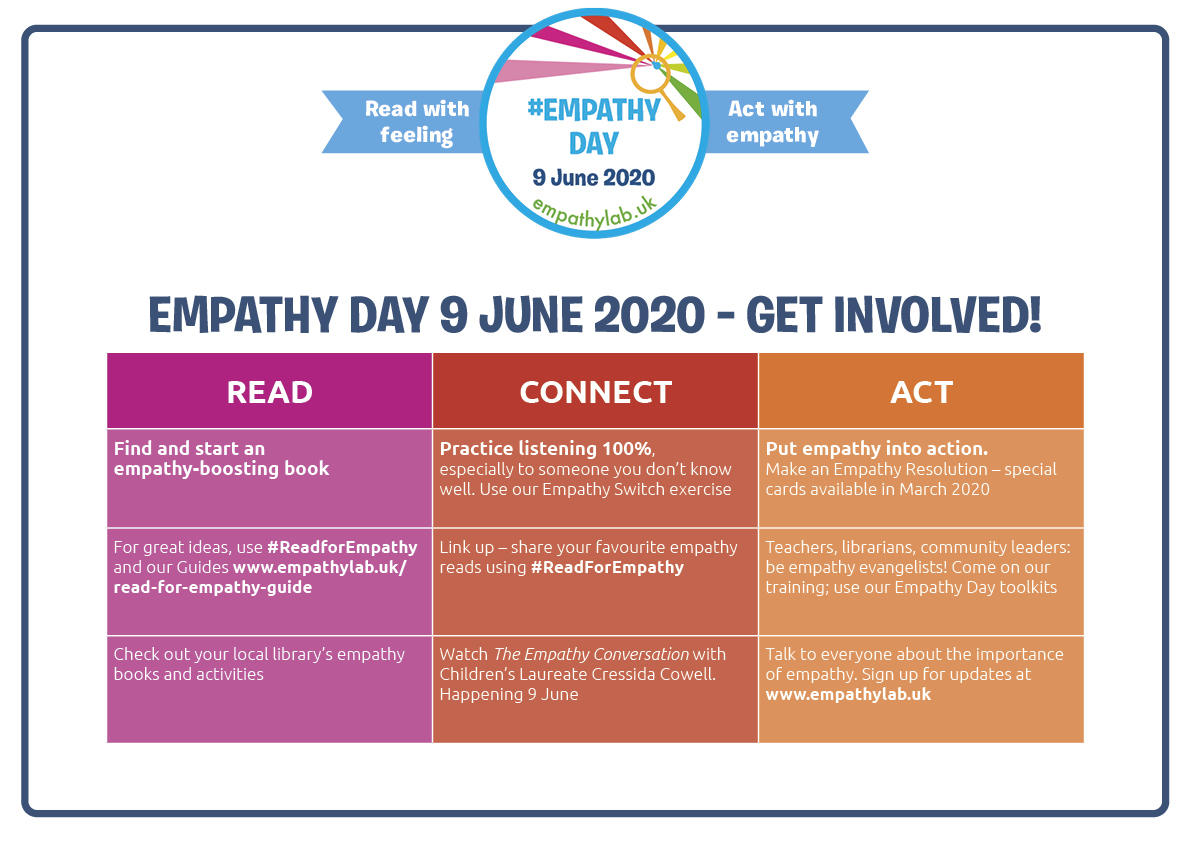 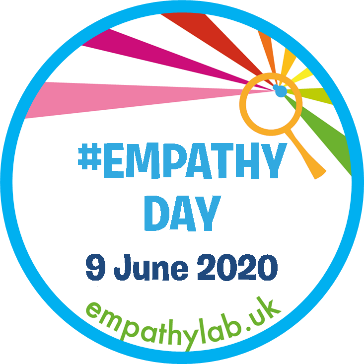 What we will be doing
[Speaker Notes: Share the activities that will be taking place on Empathy Day (AND beyond as appropriate) across the school/ in different classes (these might be organised into the three categories of Read, Connect, Do if appropriate or in another format of your choosing).
You could share examples of activities taking place in other schools on Empathy Day to create a sense of solidarity/ shared activity; you could even buddy with one other school in particular and video link with them]